A.Vəliyev adına              258 N-li məktəbSinif:Müəllim:Mövzu:Heyvanlar aləmi haqqında məlumat
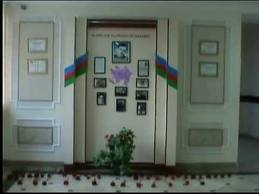 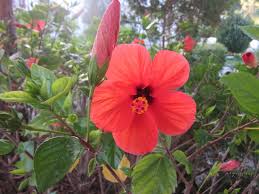 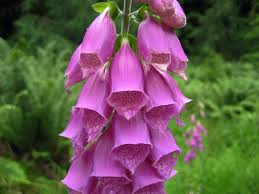 Uşaqlar, keçən dərsimizdə biz biologiyanın bitkilərdən bəhs edən botanika bölməsinə yekun vurduq. Ümumiləşdirici dərsdə bölmənin son testini yazdıq.
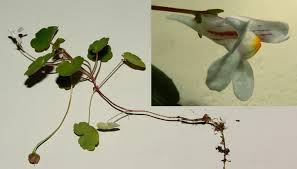 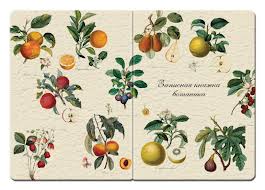 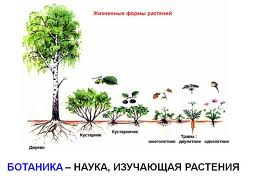 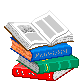 Frontal sorğu                             Sual 1. Canlı təbiətdə                              neçə aləm var?   Canlı təbiətdə 4 aləm var:a) Bakteriyalar  b) Göbələklərc) Bitkilər  d) Heyvanlar
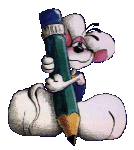 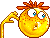 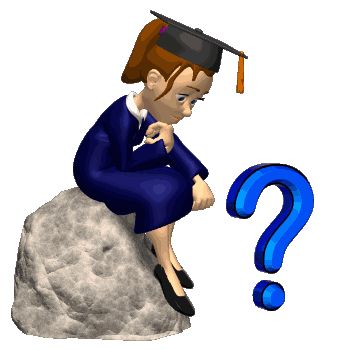 Sual2.  Orqanizmlərdə hansı qidalanma üsulları var?   a) Avtotroflar- qeyri-üzvi maddələrdən üzvi maddələri özləri hazırlayır.                           Avtotroflar                 Fotosintezedicilər                  XemosintezedicilərBitkilər          Qırmızı yaşıl            Dəmir, kükürd və azot bakteriyaları.                         bakteriyalar           (Paxlalı bitkilərin kökündə yaşayan                                                                    yumrucuq bakteriyaları)     b)                             Heteretroflar                                 Saprofitlər              Parazitlər    Saprofitlər - ölmüş orqanizlərin üzvi maddələri ilə qidalanır.Parazitlər -  canlı orqanizmlərin qidası ilə qidalanmaq ona zərər vurur.
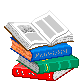 Sual3.  Bitkilər aləmi neçə qrupa bölünür?    2 qrupa İbtidai   ali bitkilərə
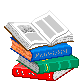 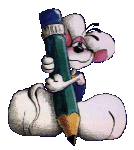 ÖÖrtülü
toxumlular
Çılpaqto-
xumlular
Ma Mamırkimilər
Ma Qıjıkimilər
Ma Yosunlar mırki
Yosunlar-55000
Mamırkimilər – 25000  Qıjıkimilər – 11500  Çılpaqtoxumlular – 750  Örtülütoxumlular – 250000
Növü vardır
Sual4.  Tənəffüsünə görə bakteriyalar neçə qrupa bölünür?  a) Oksigenli mühitdə yaşayan –aerob bakteriyalar,  b) Oksigensiz mühitdə yaşayan – anaerob bakteriyalar
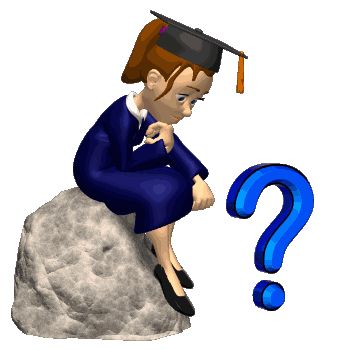 Sual5.  Nə üçün virusları canlı hesab etmək olmaz?   Çünki viruslar hüceyrəvi quruluşa malik deyil. Hüceyrədən kənarda çoxala bilmirlər. Kristal formada olurlar. Yalnız canlı orqanizminə düşdükdə çoxala bilirlər. Onlar canlılarla cansızlar arasında dururlar.
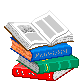 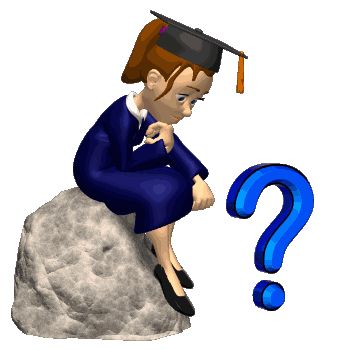 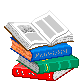 Sual6.  Bakteriyalar və viruslar hansı xəstəliklərin törədicisidir?  -Bakteriyalar vərəm, yatalaq, taun, qarayara, angina (boğaz ağrısı) və s. xəstəlikləri törədir.  - Viruslar hepatit, qrip, qızılca, ensefalit, meningit, su çiçəyi və s. xəstəlikləri törədir.
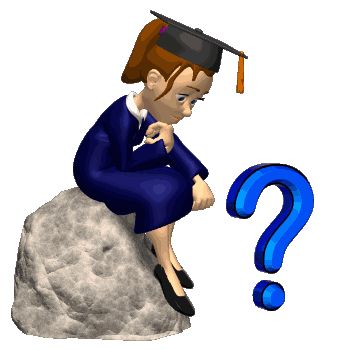 Sual7.  Bakterial və virus xəstəliklərinə yoluxmamaq üçün nə etməliyik?  - Otağın havasını tez-tez dəyişməliyik.  - Şəxsi gigiyena qaydalarına riayət etməliyik.  - Meyvə-tərəvəzi təmiz yuyub sonra yeməliyik.  - Yeməzdən əvvəl əllərimizi sabunla təmiz yumalıyıq.  - İdmanla məşğul olmalıyıq.  - İnsan zərərli vərdişlərdən (spirtli içkilər, siqaret) uzaq olmalıdır.  - Otaqdakı tozu nəm əski ilə silməliyik.  - Təmiz havada olmalıyıq.  - Başqalarının geyimindən, dəsmalından istifadə etməməliyik.
Yeni dərsə başlamazdan əvvəl bu krossvordu həll edək.
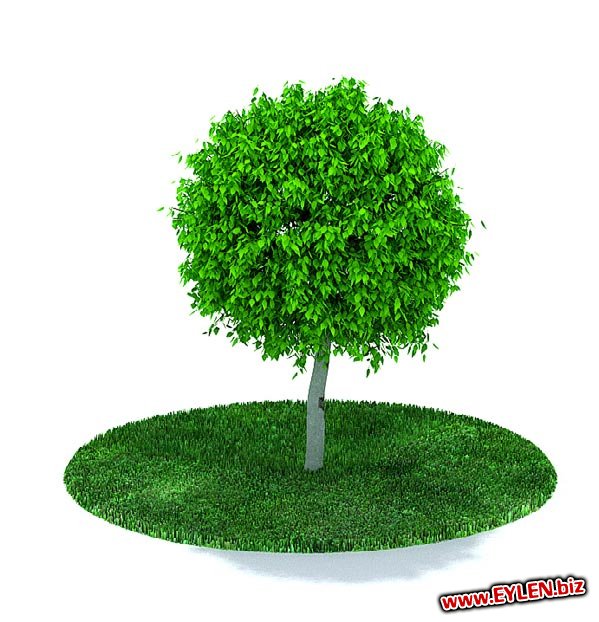 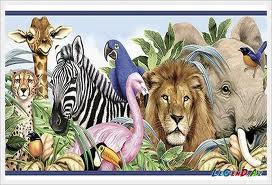 1.Bakıda qəsəbə2.Aylardan biri3.Yanmaya kömək edən qaz4.Riyazi termin5.Bitkidə hər hansı funksiyanı daşıyan hissə6.Nizaminin vətəni7.Dərman  bitkisi8.İbtidai bitki9.Fizika elmində alim
ARXİMED
ZZabrat
YYOSUN
OKTYABR
Kəpənək
İTBURNU
OO K S İ G E  N
GGƏNCƏ
LLOQARİFM
OORGAN
9.
1.
ARXİMED
ZZabrat
8.
2.
YYOSUN
OKTYABR
Kəpənək
3.
İTBURNU
OO K S İ G E  N
7.
GGƏNCƏ
LLOQARİFM
OORGAN
4.
6.
5.
Göründüyü kimi biz burada “Zoologiya” sözünü aldıq. Zoologiya bir elmdir. Zoologiya biologiyanın heyvanlardan bəhs edən bölməsidir. Bu bölmənin tədrisi zamanı biz heyvanların quruluşu, müxtəlifliyi, davranışı, çoxalması, təkamülü, yayılması, insan həyatında və təbiətdə nə kimi rolu olduğunu öyrənəcəyik. Keçən dərsimizdə ev tapşırığının bir növü olan qabaqlayıcı tapşırıq vermişdim ki, internetdən, dərslikdən, “Qırmızı Kitab”dan istifadə edərək araşdırmalar aparasınız.
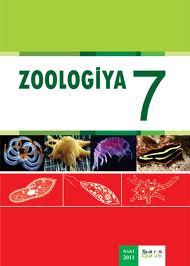 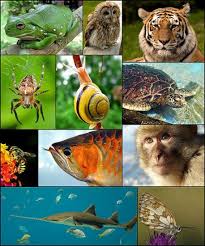 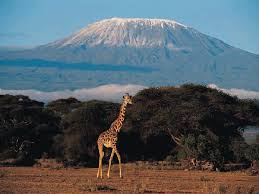 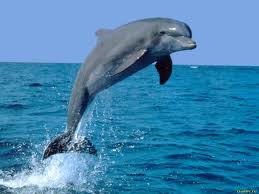 Dərsin mövzusu: Heyvanlar aləmi haqqında ümumi məlumatQruplar:
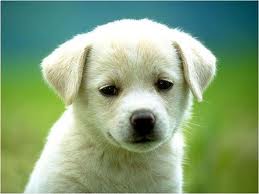 Zəka
İdrak
Elm
Təfəkkür
Məntiq
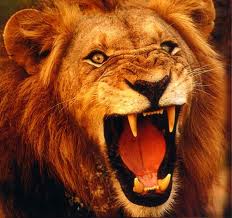 Heyvanlar  aləminin  zənginliyi  və  müxtəlifliyi  onların  qruplaşdırılıb  öyrənilməsini  tələb  edirdi.  Buna  görə  də  alimlər  heyvan  növlərini  qruplaşdırmış,  qruplar  arasında  qohumluq  əlaqələrinin  mənşələri  əsasında  elmi  sistem  yaratmışlar.
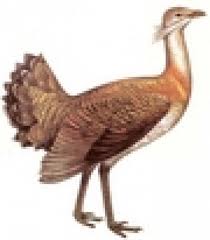 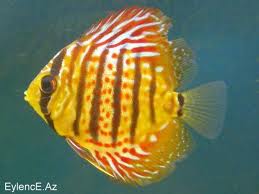 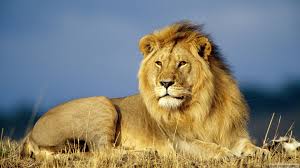 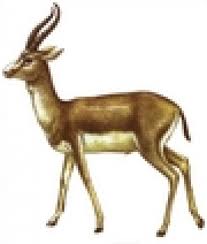 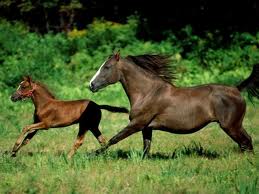 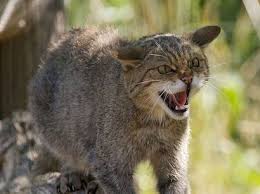 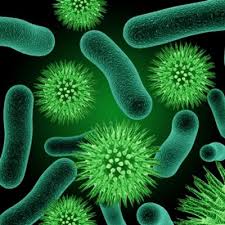 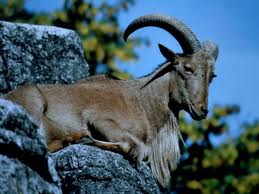 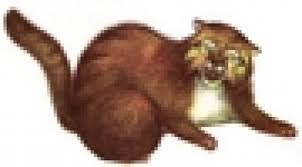 Heyvanların  müxtəlifliyini  sistematika  elmi  öyrənir.  Kim  deyər  bitki  sistematikasında  hansı  vahidlərdən  istifadə  edilir?
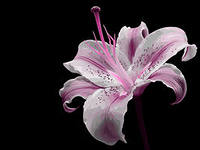 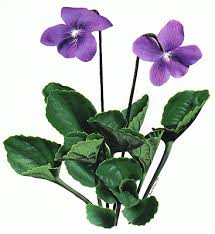 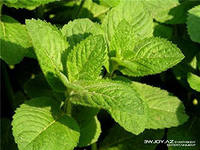 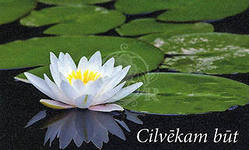 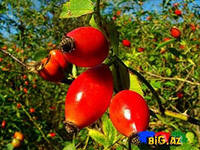 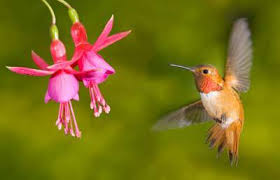 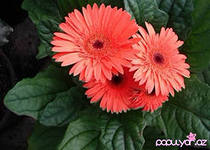 Bitki  sistematikasında  istifadə olunan   vahidlər:
Aləm
Şöbə
Sinif
Sıra
Fəsilə
Cins
Növ
Heyvan  sistematikasında  istifadə  olunan  vahidlər :
Aləm
Tip
Sinif
Cins
Növ
Dəstə
Fəsilə
Pələng  üçün
Heyvanlar  aləmi
Xordalılar
Məməlilər
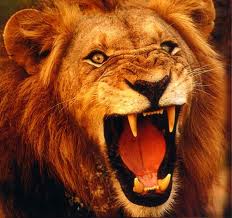 Yırtıcılar
Pişikkimilər
Pişik
Pələng
Ən  əsas  sistematik  vahid               Ən  kiçik  sistematik  vahid
tipdir
növdür
Qiymətləndirmə:
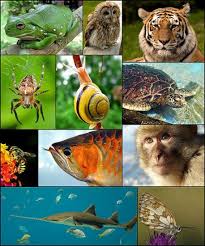 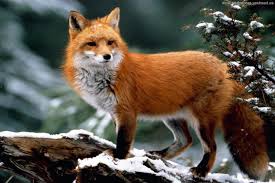 Ev  tapşırığı:Esse – Birhüceyrəli  heyvanlar  haqqında  məlumat  toplayın.
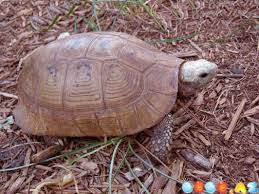 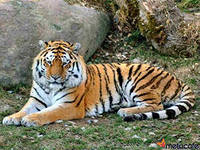 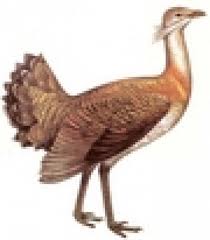 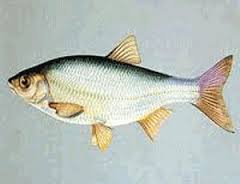 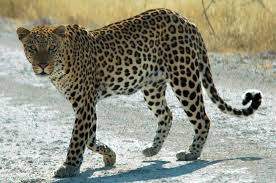 FINAL